Знатоки Отечественной войны 1812 года( игра )
Кван Г.Д. учитель истории и обществознания
 МБОУ «Войковская средняя общеобразовательная школа»
100
Бородинское сражение
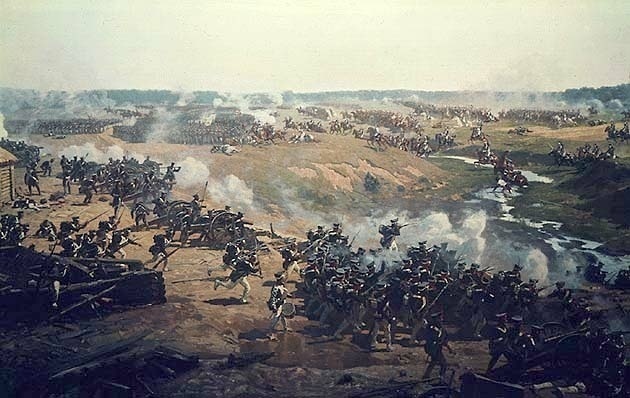 26 августа 1812 года
200
Смоленское сражение
4 – 5 августа 1812 года
300
Военный совет в Филях
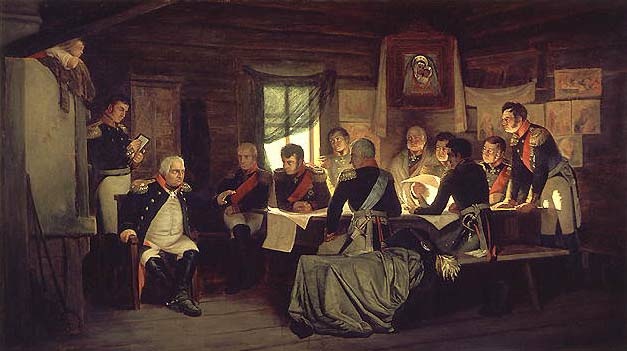 1 сентября 1812 года
400
Назначение М.И.Кутузова главнокомандующим
8 августа 1812 года
500
Александр I подписал Манифест об окончании Отечественной войны
6 января 1813 года
100
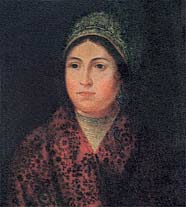 Василиса Кожина
200
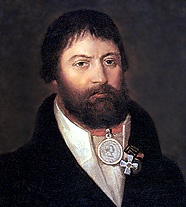 Герасим Курин
300
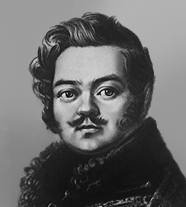 Денис Давыдов
400
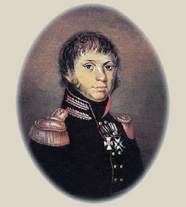 Александр  Самойлович Фигнер
500
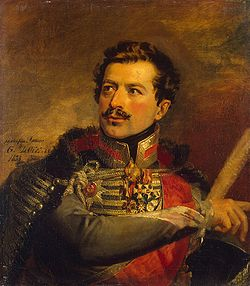 Александр Никитич Сеславин
100
Русский полководец и дипломат, ученик и сподвижник А.В.Суворова. Был назначен Александром I главнокомандующимрусской армией
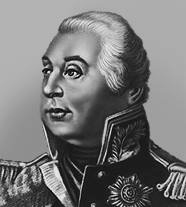 М.И.Кутузов
200
Командовал всей русской армией на начальном этапе войны 1812 г.,после чего был замещен М.И.Кутузовым
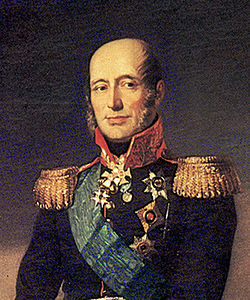 М.Б.Барклай де Толли
300
Командующий второй армией, выступал сторонником привлечения к борьбе с французами широких слоёв народа, был одним из инициаторов партизанского движения.
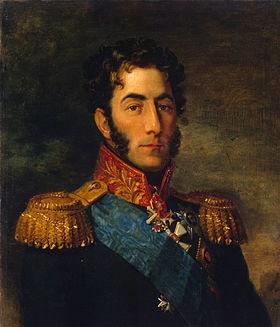 П.И.Багратион
400
Во время Отечественной войны 1812 года командовал 3-й Западной армией, противостоявшей войскам Наполеона на киевском направлении
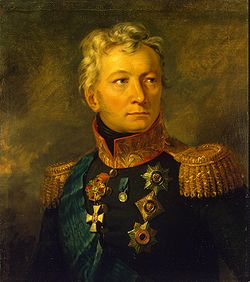 А.П.Тормасов
500
Великий французский полководец и государственный деятель, заложивший основы современного французского государства.
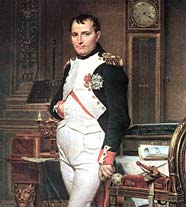 Наполеон Бонапарт
100
Конное войско
Кавалерия
200
Военное формирование, созданное в помощь действующей армии на добровольных началах
Ополчение
300
Член народного вооруженного отряда самостоятельно действующего в тылу врага
Партизан
400
Артиллерийское подразделение из нескольких орудий, а также позиция, которую занимает такое подразделение
Батарея
500
Полевое и долговременное укрепление в форме тупого угла
Флеши
100
Наполеон, собираясь напасть на Россию рассматривал три варианта развития событий. «Если я возьму Киев,- говорил он,- я возьму Россию за ноги; если я овладею Петербургом, я возьму ее за голову; заняв…. , я поражу ее в самое сердце».
Москву
200
Уходя из Москвы французы заложили взрывчатку в основание этого храма и только доблесть горожан и проливной дождь не позволили французам осуществить свой варварский план. Как называется этот храм, являющийся и поныне визитной карточкой Москвы?
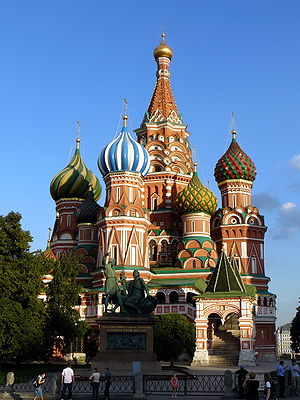 Храм 
Василия Блаженного
300
Этот дворянин был командиром регулярного партизанского отряда. Прославился он не только своими подвигами, но и лирикой. Так кто же это такой поэт и офицер?
Денис Давыдов
400
Очевидец писал об этом так: «Море огня разлилось по всем частям города. Пламя, волнуемое ветром, совершенно походило на морские волны, вздымаемые бурей. Горели магазины, дома, госпитали, в которых находились русские раненые, церкви, где укрывались жители от грабителей…» Что описано в приведенном отрывке?
Пожар Москвы
500
Л.Н.Толстой  в романе «Война и мир» так характеризовал это событие: «Дубина народной войны поднялась со всей своей грозной и величественной силой и, не спрашивая ничьих вкусов и правил… поднималась, опускалась и гвоздила французов до тех пор, пока не погибло все нашествие». О чем идет речь?
О партизанском движении
100
…которого Россия,В свои годины роковыя,Радушно видит на коне,В кровавом зареве пожаров,В дыму и прахе боевом,Отваге, пламенных гусаровЖивым примером и вождем.
о Денисе Давыдове
200
Два демона ему служили,Две силы чудно в нем слились,В его главе – орлы парили,В его груди – змии вились…Ширококрылых вдохновенийОрлиный, дерзостный полет,И в самом буйстве дерзновенийЗмеиной мудрости расчет.Но освещающая сила,Непостижимая Уму,Души его не озарилаИ не приблизилась к нему…
о Наполеоне
300
Надменный! Кто тебя подвигнул?Кто обуял твой дивный ум?Как сердце русских не постигнулТы с высоты отважных дум?
о Наполеоне
400
Хвала тебе , наш бодрый вождь,Герой под сединами!Как юный ратник, вихрь, и дождь,И труд он делит с нами.О, сколько с израненным челомПред строем он прекрасен!И сколь он хладен пред врагом,И сколь врагу ужасен!
о М.И.Кутузове
500
О вождь несчастливый!..Суров был жребий твой:Все в жертву ты принес земле тебе чужой,Непроницаемый для взгляда черни дикой, В молчанье шел один ты с мыслию великой,И, в имени твоем звук чуждый невзлюбя,Своими криками преследуя тебя,Народ, таинственно спасаемый тобою,Ругался над твоей священной сединою.
о М.Б.Барклае де Толли
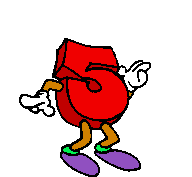 Спасибо за игру !

Молодцы!
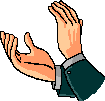